Week #9:The English Patient
Professor Poyner-Del Vento
Kindly turn off
All cell phones
The wireless component of any laptop computers
Overview of lecture
Introduction to author and novel
Historical background
Revision
Introduction to author and novel
Introduction to Michael Ondaatje
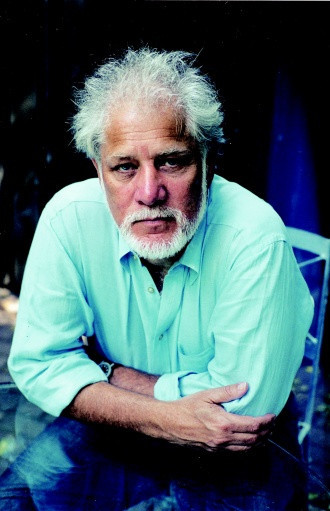 Image from Scooter Chronicles:  http://scooterchronicles.com/2009/04/28/divisadero-by-michael-ondaatje/
Introduction to The English Patient
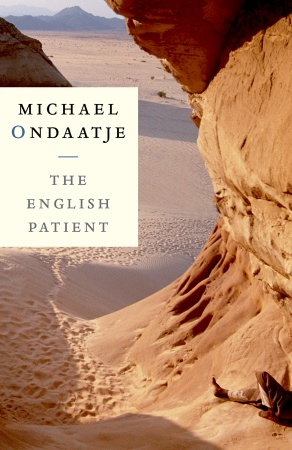 Image from New Writing North: http://www.shop.newwritingnorth.com/pat-barker-the-ghost-road-d198532.html
Lyrical style
The English Patient is written in a highly lyrical style
Some students struggle with reading this writing style
Historical background
World War Two
1939-1945
Involved countries from around the world
Allies
Axis
More than 100 million soldiers and other military members were involved
Between 50-70 million people killed
Countries involved in World War II
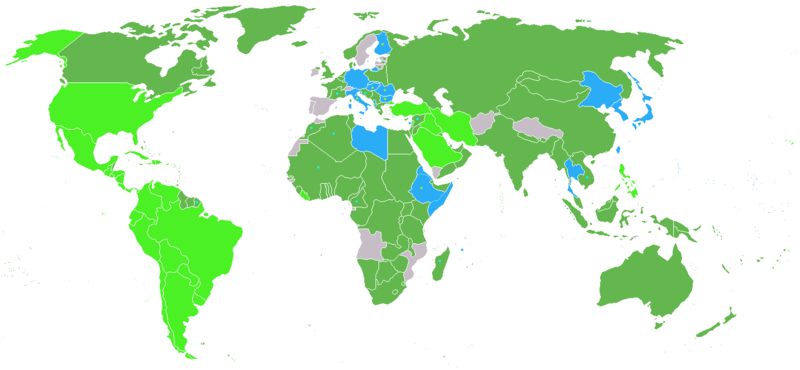 Image from Wikimedia Commons: http://commons.wikimedia.org/wiki/File:WWII.png
Revision
Two kinds of revision
Higher Order Concerns—big picture issues
Do you have a debatable thesis?
Is your essay well organized?
Are your ideas developed enough?
Lower Order Concerns—small details
Are you writing grammatical sentences?
Are you using punctuation correctly?
Are you using proper MLA Style?
adapted from OWL Website: http://owl.english.purdue.edu/owl/resource/690/01/
“One Art”
By Elizabeth Bishop
American poet
20th century

First page of handout
First draft of “One Art”
Second page of handout
Eleventh draft of “One Art”
Third page of handout
Real revision
truly revising means being willing to change anything
Advantage of Outline
Allows you to see essay as whole
Allows you to focus on HOCs, not LOCs

Resources available on WebCT
Format for Outline
Several pages, using point form
Works Cited page, using MLA style
Optional:  Acknowledgements page

Will be graded according to rubric

Due dates are based on your tutorial dates
Mon, July 18th 
Tue, July 19th 
Also turn in via WebCT
The English Patient
Read until page 176 by next lecture